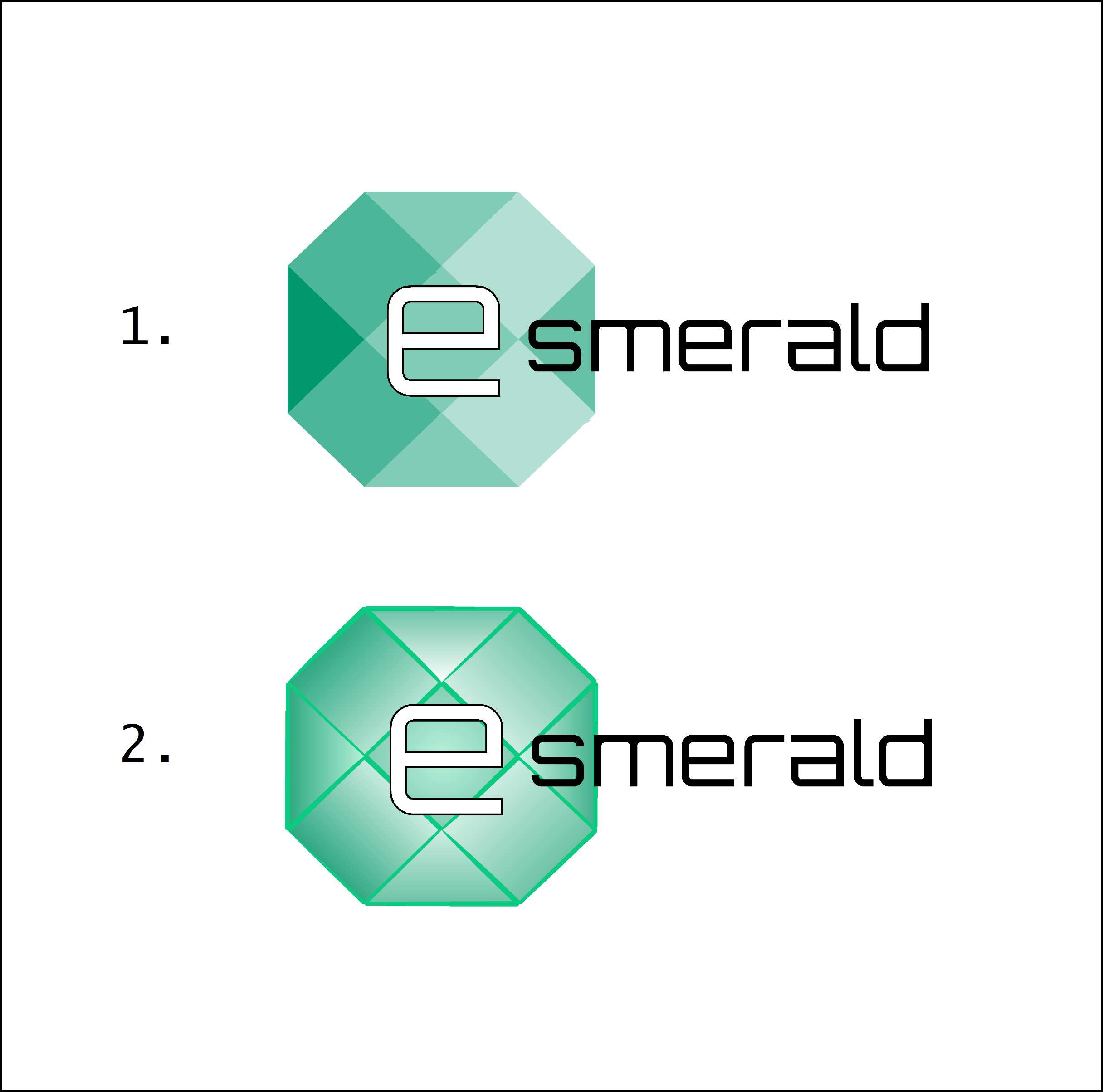 “Zwiększanie odporności MŚP po lockdownie”
NETYKIETA W BIZNESIE
Autor: IHF
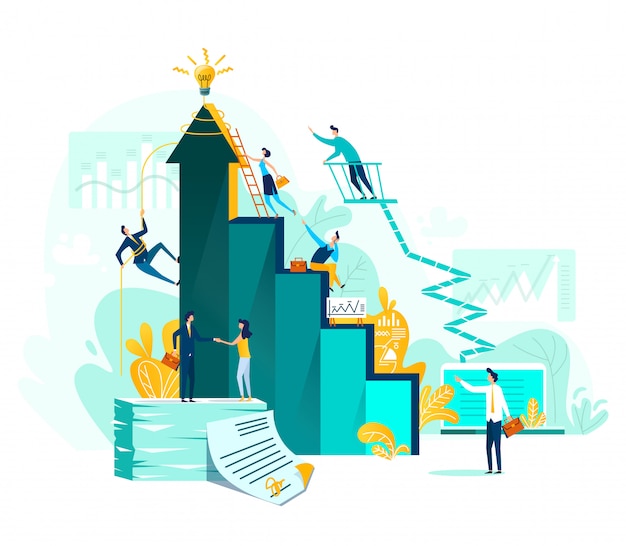 Cele
Po zakończeniu tego modułu:
Będziesz rozumiał znaczenie netykiety
Nauczysz się jak prowadzić komunikację biznesową
Dowiesz się więcej o różnych narzędziach komunikacji biznesowej online
Będziesz świadomy najczęściej popełnianych błedów w komunikacji biznesowej online
INDEX
Dział 1: Podstawy komunikacji online dla MŚP
Czym jest netykieta
Poczta e-mail w komunikacji biznesowej
Komunikatory w komunikacji biznesowej 
Social Media a komunikacja w biznesie 
Rozmowy video w komunikacji biznesowej
Dział 1: Podstawy komunikacji online dla MŚP
Sekcja 1.1.: Czym jest netykieta
Net (sieć) 
= 
internet
Etykieta
= 
zasady/zwyczaje regulujące zachowania ludzi
NETYKIETA
=
zasady/zwyczaje dobrej komunikacji online
Dział 1: Podstawy komunikacji online dla MŚP
SEKCJA 1.2.: Poczta e-mail w komunikacji biznesowej (1)
E-maile:

najbardziej rozpowszechniona forma komunikacji online w biznesie;

forma: emaile powinny zawierać następujące elementy
temat
rozpoczęcie 
treść
zakończenie

Ton/wydźwięk: dostosowany do zamierzonej publiczności (adresaci)
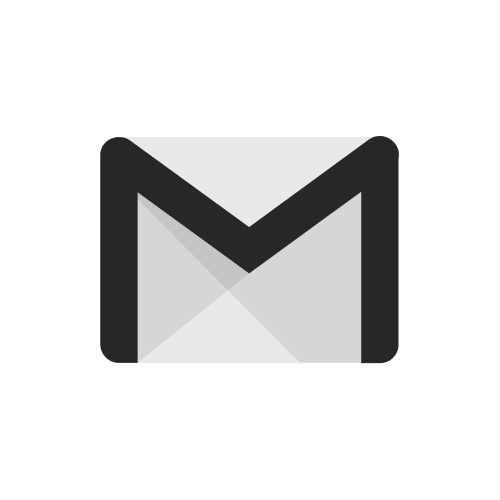 Dział 1: Podstawy komunikacji online dla MŚP
SEKCJA 1.2.: Poczta e-mail w komunikacji biznesowej (2)
TAK
NIE
używaj wielkich liter lub wielkiego rozmiaru czcionki
bądź konkretny i zwięzły w treści
odpowiadaj w ciągu 24 godzin
odpowiadaj wszystkim jeśli nie jest to niezbędne
Stosuj poprawną interpunkcję i zasady gramatyczne
pisz zbyt długich zdań
wysyłaj dużych plików jeśli nie jest to niezbędne
sprawdź literówki
Dział 1: Podstawy komunikacji online dla MŚP
SEKCJA 1.3.: Komunikatory w komunikacji biznesowej (1)
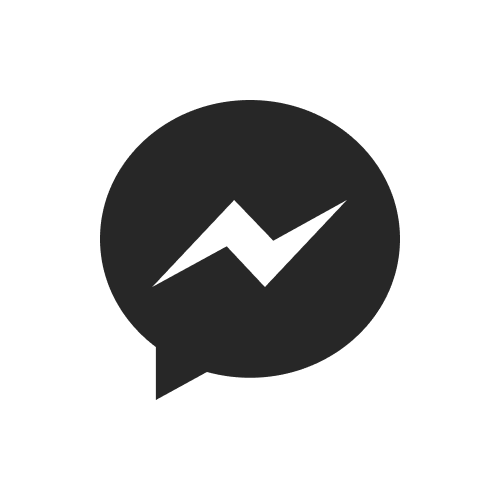 Komunikatory:

Używane przeważnie do komunikacji w czasie rzeczywistym

Czasem także dla komunikacji niesynchronicznej 

Najlepsze do krótkich rozmów

Do dłuższych rozmów lepsze e-maile lub rozmowy video
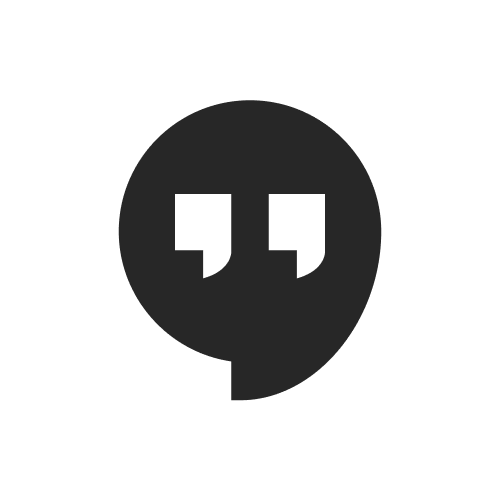 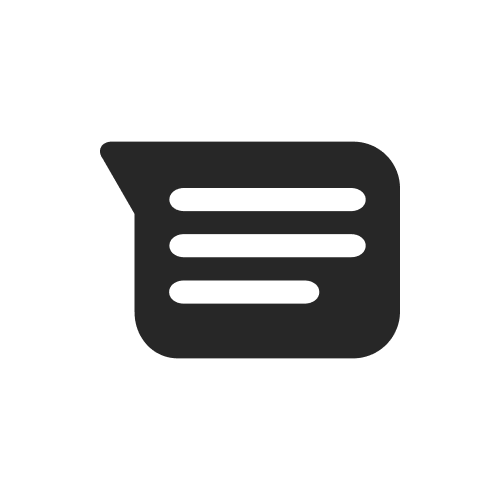 Dział 1: Podstawy komunikacji online dla MŚP
SEKCJA 1.3.: Komunikatory w komunikacji biznesowej (2)
przesadzaj z emotikonami
stwórz profesjonalny profil (pełne imię i nazwisko & formalne zdjęcie profilowe)
przesadzaj z akronimami
używaj do krótkich rozmów z szybkimi odpowiedziami
sprawdź dostępność rozmówcy przed wysłaniem wiadomości
zachowaj przyjazną postawę w komunikacji biznesowej
bądź przesadnie formalny
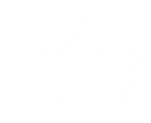 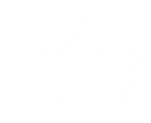 TAK
NIE
Dział 1: Podstawy komunikacji online dla MŚP
Sekcja 1.4.: Social Media a komunikacja w biznesie (1)
Social media:

Znakomite narzędzie do przekazywania informacji znacznej liczbie osób

Stwarzają możliwość tworzenia i dzielenia się materiałami wizualnymi

Szeroko używane przez firmy do celów reklamowych i marketingowych
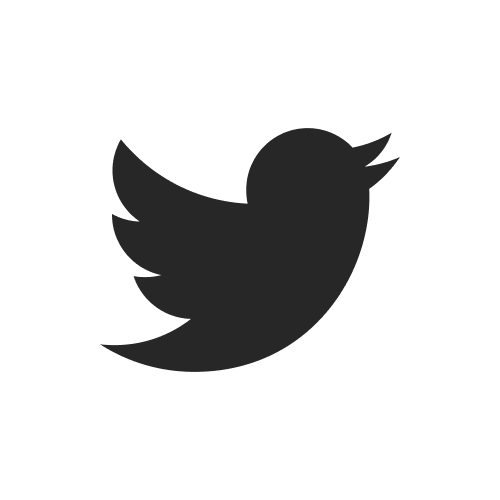 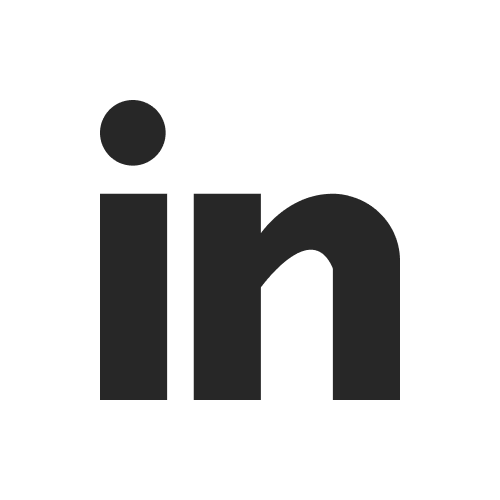 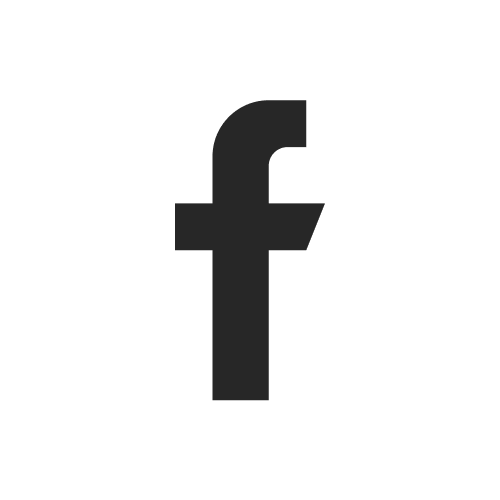 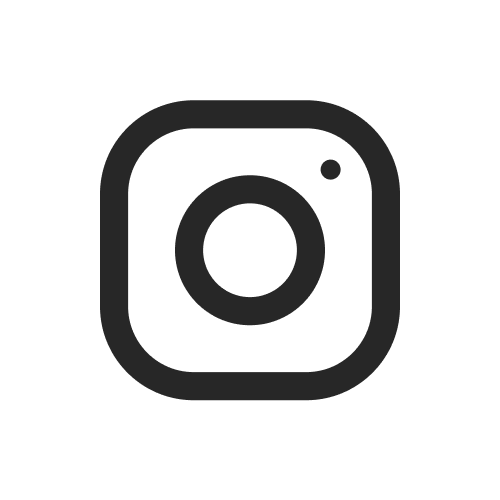 Dział 1: Podstawy komunikacji online dla MŚP
Sekcja 1.4.: Social Media a komunikacja w biznesie (2)
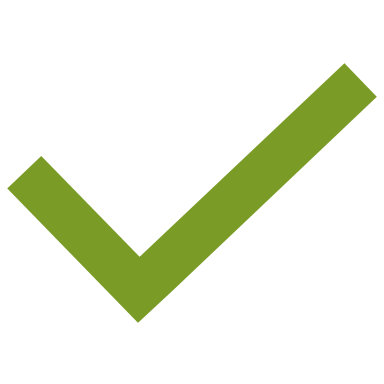 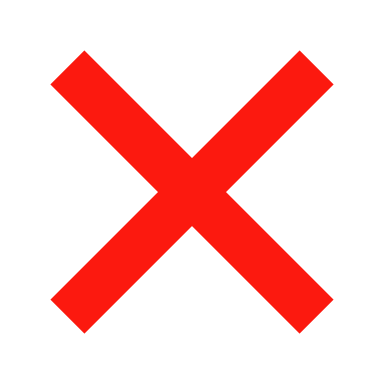 TAK
NIE
wysyłaj spamu
dziel się tym samym postem wielokrotnie
przesadzaj z hashtagami
dziel się informacjami bez ich uprzedniego sprawdzenia
wchodź w interkacje z followersami/klientami
komunikuj się wizualnie
oddziel biznes od spraw osobistych
umieszczaj posty regularnie
podchodź ostrożnie do krytyki
Dział 1: Podstawy komunikacji online dla MŚP
Sekcja 1.5.: Rozmowy video w komunikacji biznesowej (1)
Rozmowy video:

Narzędzie do komunikacji twarzą w twarz bez konieczności przemieszczania się

Wspierają szybszą finalizację projektów

Pomagają na szybszą finalizację transakcji
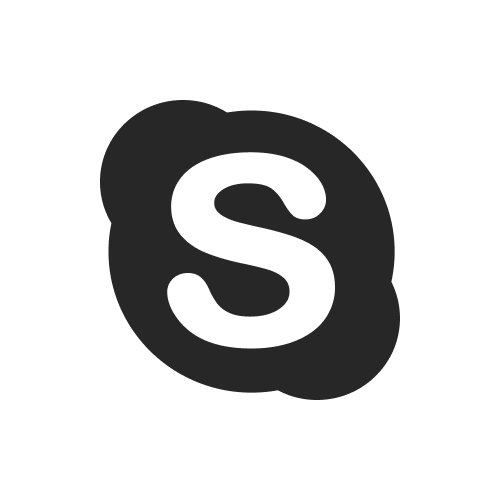 Dział 1: Podstawy komunikacji online dla MŚP
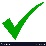 Sekcja 1.5.: Rozmowy video w komunikacji biznesowej (2)
TAK
NIE
przygotuj agendę przed spotkaniem
Ssrawdź swoje połączenie przed rozmową
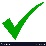 spóźniaj się
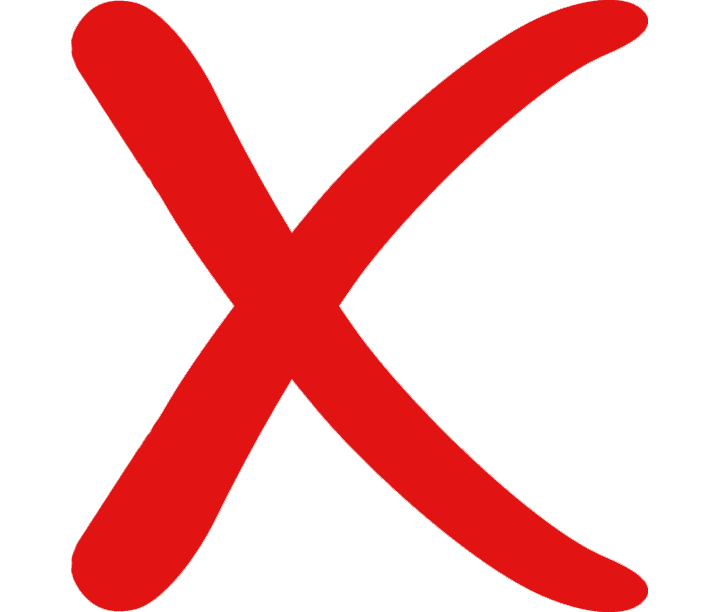 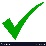 wyłączaj kamery i opuszczaj rozmowy
zachowuj się profesjonalnie
wyłączaj swój mikrofon gdy nie mówisz
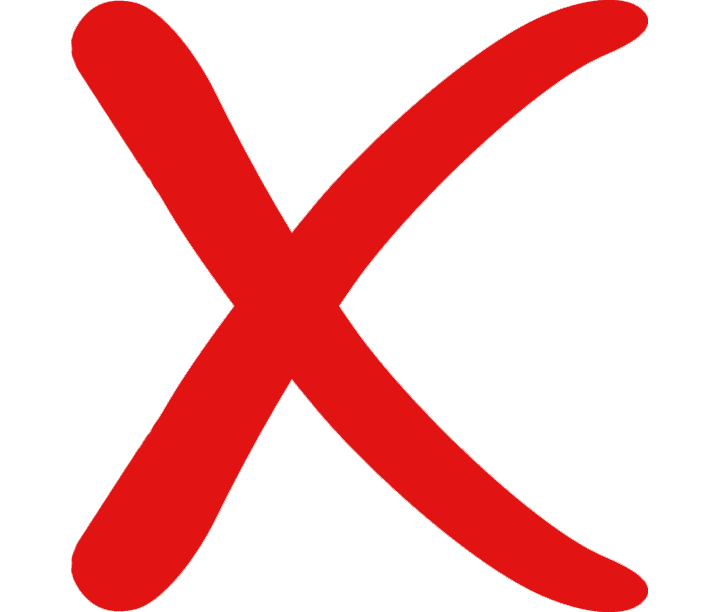 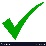 realizuj innych zadań w czasie rozmowy
upewnij się, że nie jesteś „na żywo”, aby uniknąć kłopotliwych sytuacji
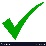 nagrywaj rozmowy bez uzyskania pozwolenia
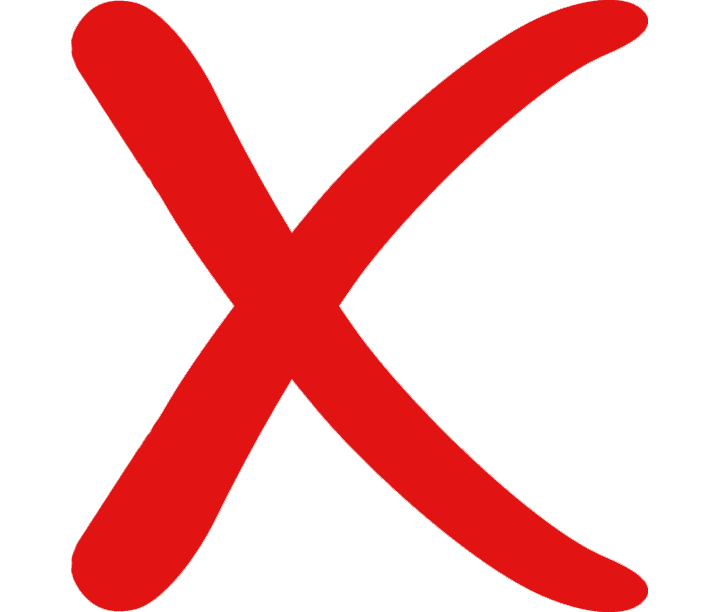 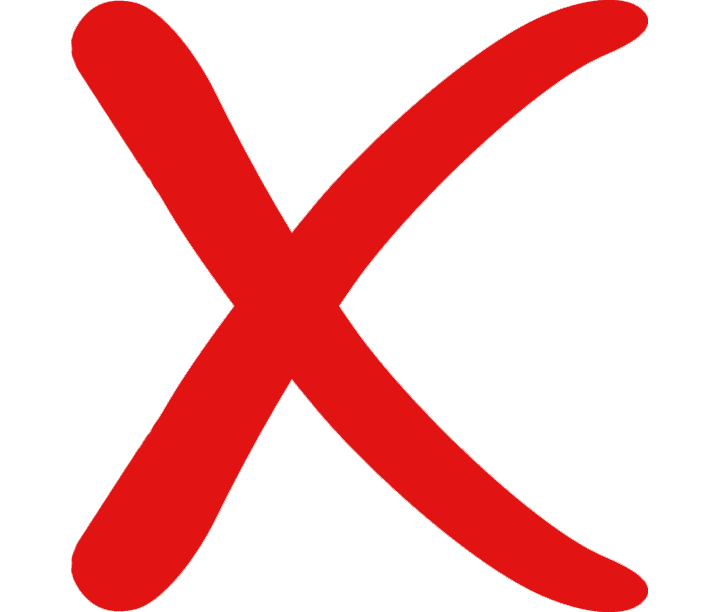 zadbaj o właściwe ustawienie kamery i oświetlenie
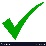 Kluczowe wnioski:
MŚP mogą polegać na różnorodnych narzędziach komunikacji online
Znajomość zasad/zwyczajów skutecznej komunikacji jest kluczowa
Każde z narzędzie komunikacji online ma zasady, do których należy się stosować i reguły, czego należy unikać
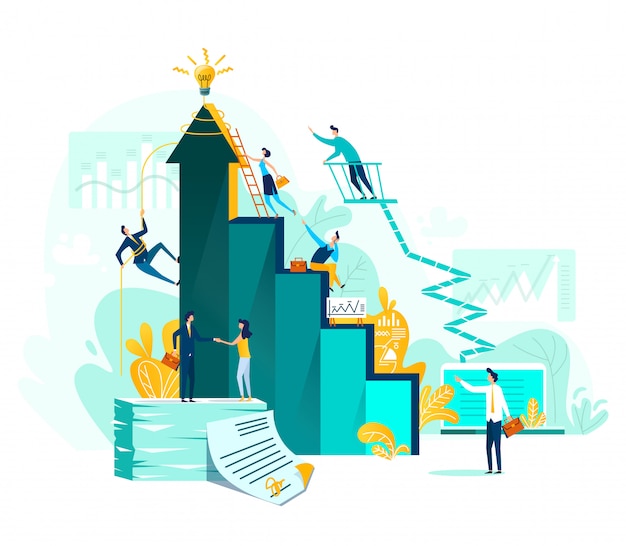 Test sprawdzający
2. Co może być uznane za niegrzeczne w e-mailach?

a.- zbyt długie zdania
b.- przesyłanie wielkich plików
c.- używanie wielkich liter
3. W jaki sposób zapewnić skuteczność komunikacji poprzez komunikatory?

a.- przesadne używanie akronimów
b.- pisanie krótkich wiadomości
c.- obfite posługiwanie się emotikonami
Na netykietę składają się:

a.- zasady/zwyczaje dobrej komunikacji online
b.- zasady/zwyczaje wyłącznie dla komunikacji biznesowej c.- jakiekolwiek zasady/zwyczaje ogólnej komunikacji
5. W rozmowach video należy unikać: 

a.- realizowania innych zadań podczas spotkania
b.- ubierania jasnych ubrań
c.- noszenia okularów
4. Social media mogą pomóc w:

a.- dotarciu do znacznej grupy osób
b.- reklamowania towarów/usług wyłącznie lokalnie
c.- reklamowania towarów/usług wyłącznie globalnie
Test sprawdzający
2. Co może być uznane za niegrzeczne w e-mailach?

a.- zbyt długie zdania
b.- przesyłanie wielkich plików
c.- używanie wielkich liter
3. W jaki sposób zapewnić skuteczność komunikacji poprzez komunikatory?

a.- przesadne używanie akronimów
b.- pisanie krótkich wiadomości
c.- obfite posługiwanie się emotikonami
Na netykietę składają się:

a.- zasady/zwyczaje dobrej komunikacji online
b.- zasady/zwyczaje wyłącznie dla komunikacji biznesowej c.- jakiekolwiek zasady/zwyczaje ogólnej komunikacji
5. W rozmowach video należy unikać: 

a.- realizowania innych zadań podczas spotkania
b.- ubierania jasnych ubrań
c.- noszenia okularów
4. Social media mogą pomóc w:

a.- dotarciu do znacznej grupy osób
b.- reklamowania towarów/usług wyłącznie lokalnie
c.- reklamowania towarów/usług wyłącznie globalnie
Dział 1: Netykieta w biznesie
ŹRÓDŁA
Balinas, T. (2021). Social Media Etiquette for Business Owners: 25 Do’s & Don’ts. https://www.outboundengine.com/blog/social-media-etiquette-for-business-25-dos-donts/ 

Conrad, A. (2021). The 7 Rules of Business Chat Etiquette Your Team is Definitely Breaking. https://www.getapp.com/resources/business-chat-etiquette-rules-for-small-business/ 

Guffey, M. (2008). Essentials of business communication (7th ed.). Mason, OH: Thomson/Wadsworth.

Shea, V. (1994). Netiquette. San Francisco, CA: Albion Books.

Smith, S. (2020). Netiquette: How to Master Online Business Communication. https://www.business-opportunities.biz/2020/05/05/netiquette-master-online-business-communication/

Strawbridge, M. (2006). Netiquette: Internet etiquette in the age of the blog. Software Reference.
Dziękujemy!